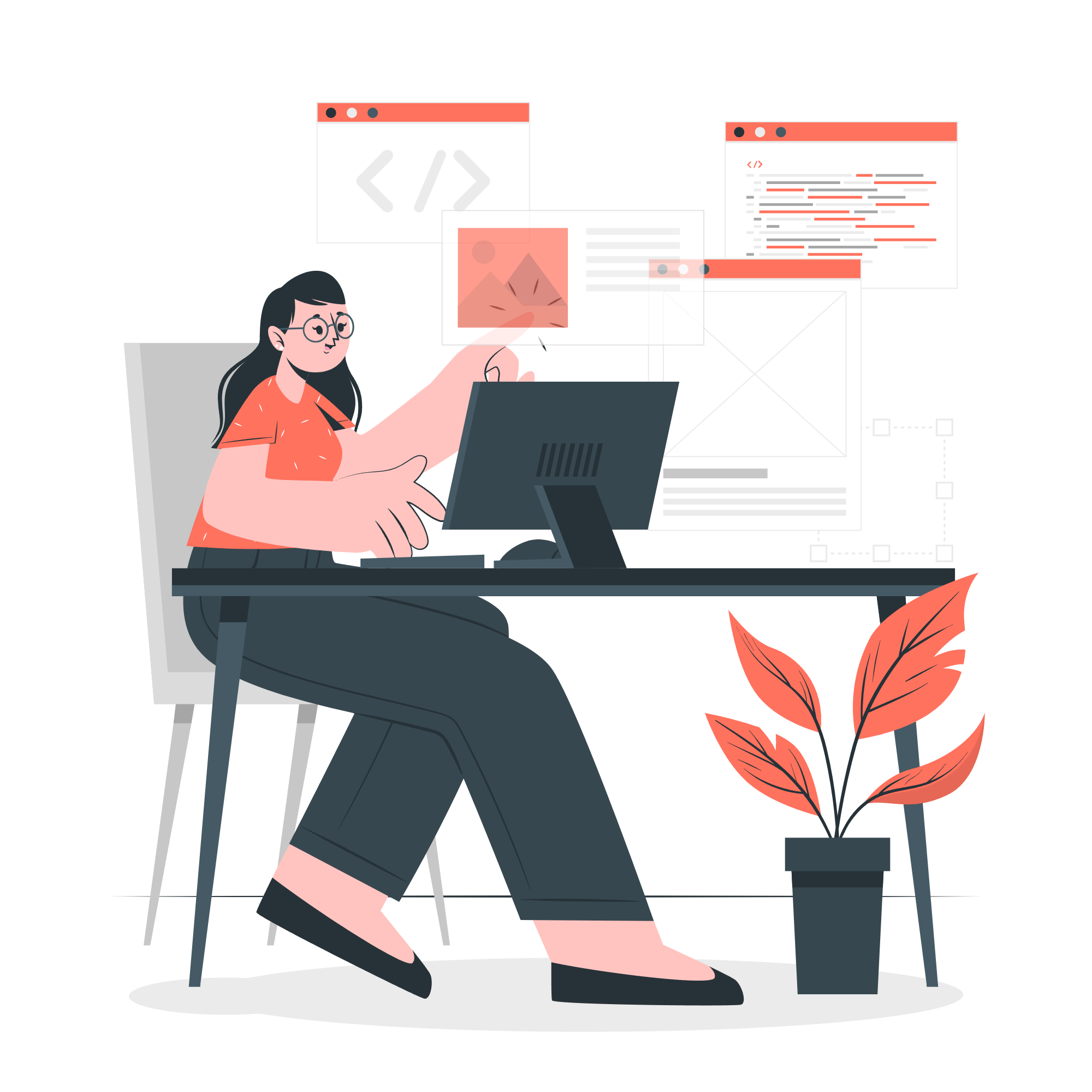 Bài 5: CHÈN HÌNH ẢNH, ÂM THANH, VIDEO VÀ SỬ DỤNG KHUNG
Tin học 12 Định hướng KHMT
Nội dung bài học
01
02
Chèn âm thanh
Chèn hình ảnh
03
04
Chèn video
Sử dụng khung
05
Thực hành
<a>
<iframe>
<title>
<audio>
<ol>
<video>
<img>
<table>
<ul>
HTML
HTML
HTML
HTML
HTML
01
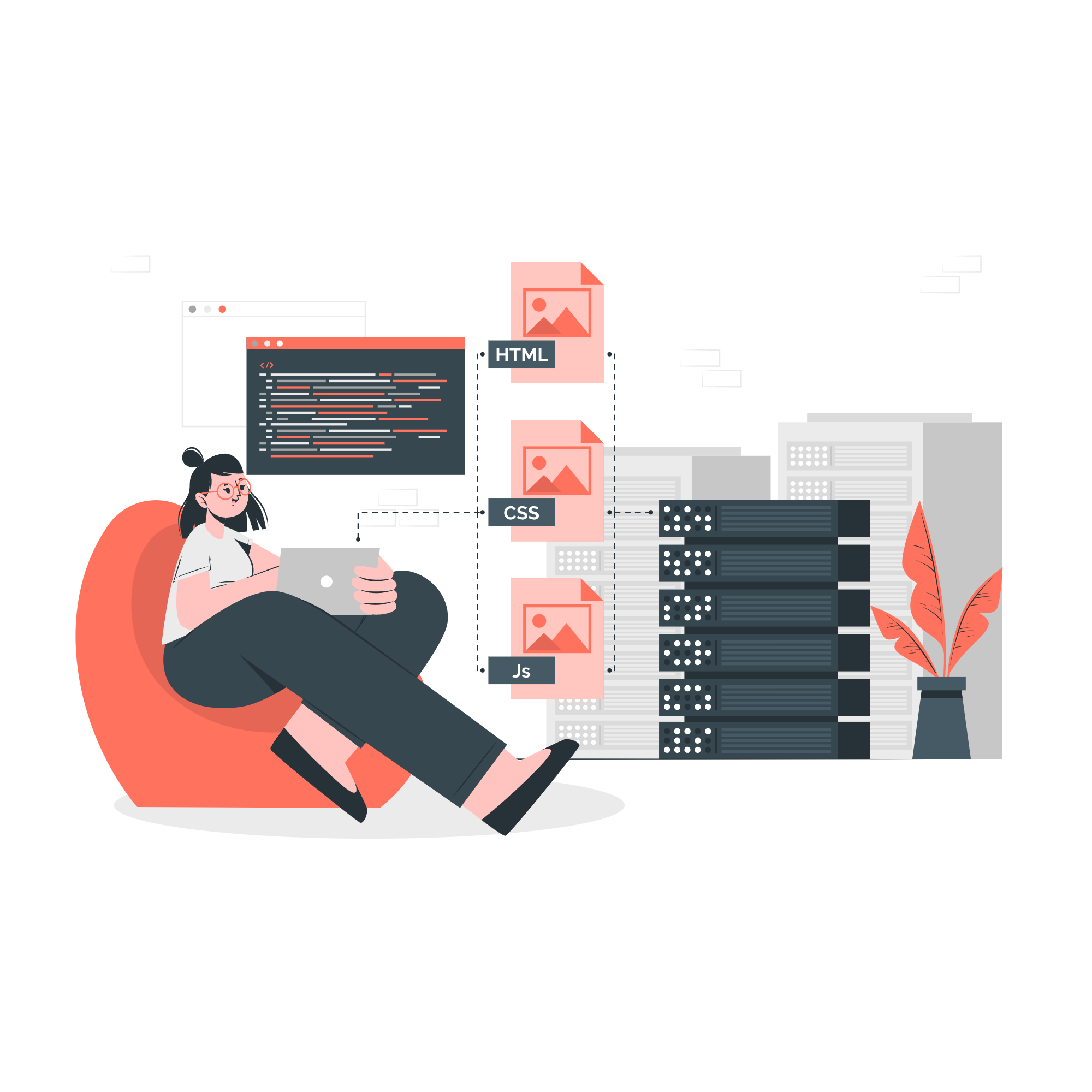 Chèn hình ảnh
1. Chèn hình ảnh
Để chèn hình ảnh vào trang web, sử dụng thẻ <img> với cú pháp như sau:
<img src="Tên tệp ảnh" alt="Nội dung" width="Chiều rộng" height="Chiều cao">
Các thuộc tính của thẻ <img>:
- src: Xác định tên tệp ảnh, có thể bao gồm cả đường dẫn đến tệp ảnh.
- alt: Nội dung thay thế, hiển thị khi hình ảnh không thể hiển thị được.
- width và height: Xác định kích thước chiều rộng và chiều cao của ảnh, tính theo đơn vị pixel. Nếu không khai báo, ảnh sẽ hiển thị theo kích thước gốc.
Các định dạng ảnh phổ biến:- JPG,PNG. GIF
[Speaker Notes: Lưu ý: Ảnh sẽ hiển thị theo kích thước gốc nếu không khai báo thuộc tính width và height.]
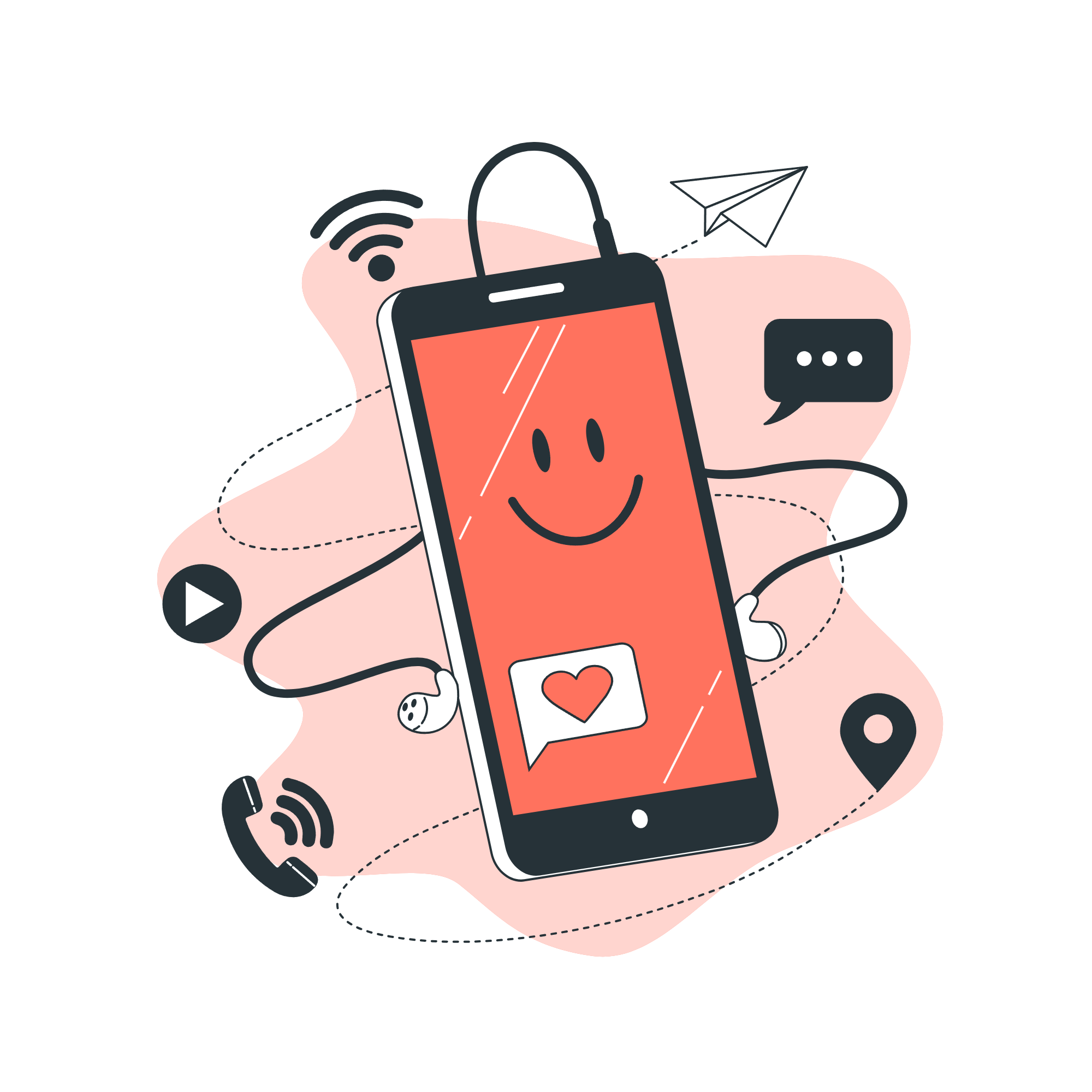 02
Chèn âm thanh
2. Chèn âm thanh
Để chèn âm thanh vào trang web, sử dụng thẻ <audio> với cú pháp sau:
<audio src="Tên tệp âm thanh" controls></audio>
Các thuộc tính của thẻ <audio>:
- src: Xác định tên tệp âm thanh, có thể bao gồm cả đường dẫn đến tệp âm thanh.
- controls: Hiển thị bảng điều khiển tệp âm thanh trên trình duyệt web.
Các định dạng âm thanh phổ biến:- MP3, OGG
 Chức năng của bảng điều khiển:- Phát- Tạm dừng- Tắt âm- Tăng/Giảm âm lượng. Bảng điều khiển giúp người dùng tương tác dễ dàng với tệp âm thanh trên trang web.
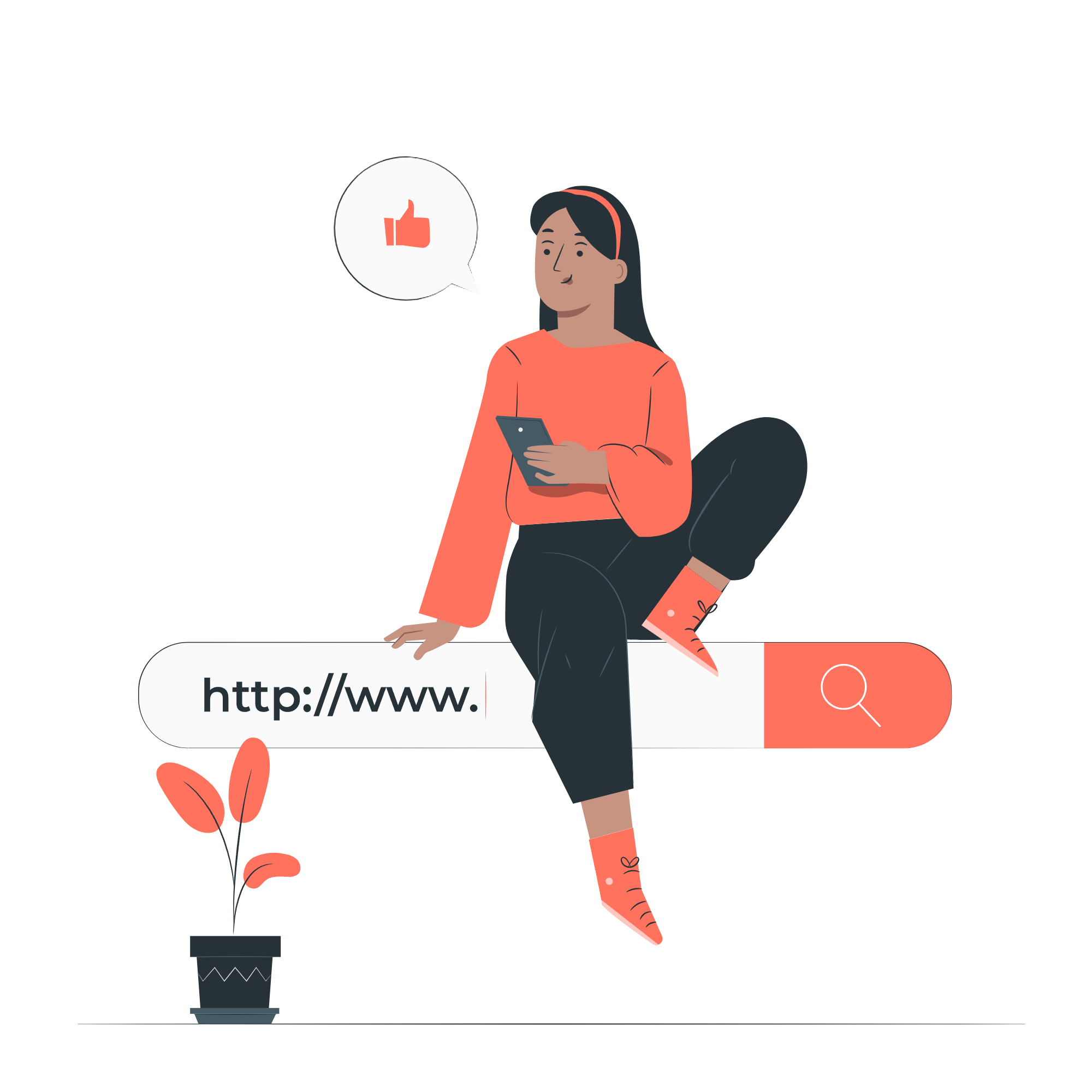 03
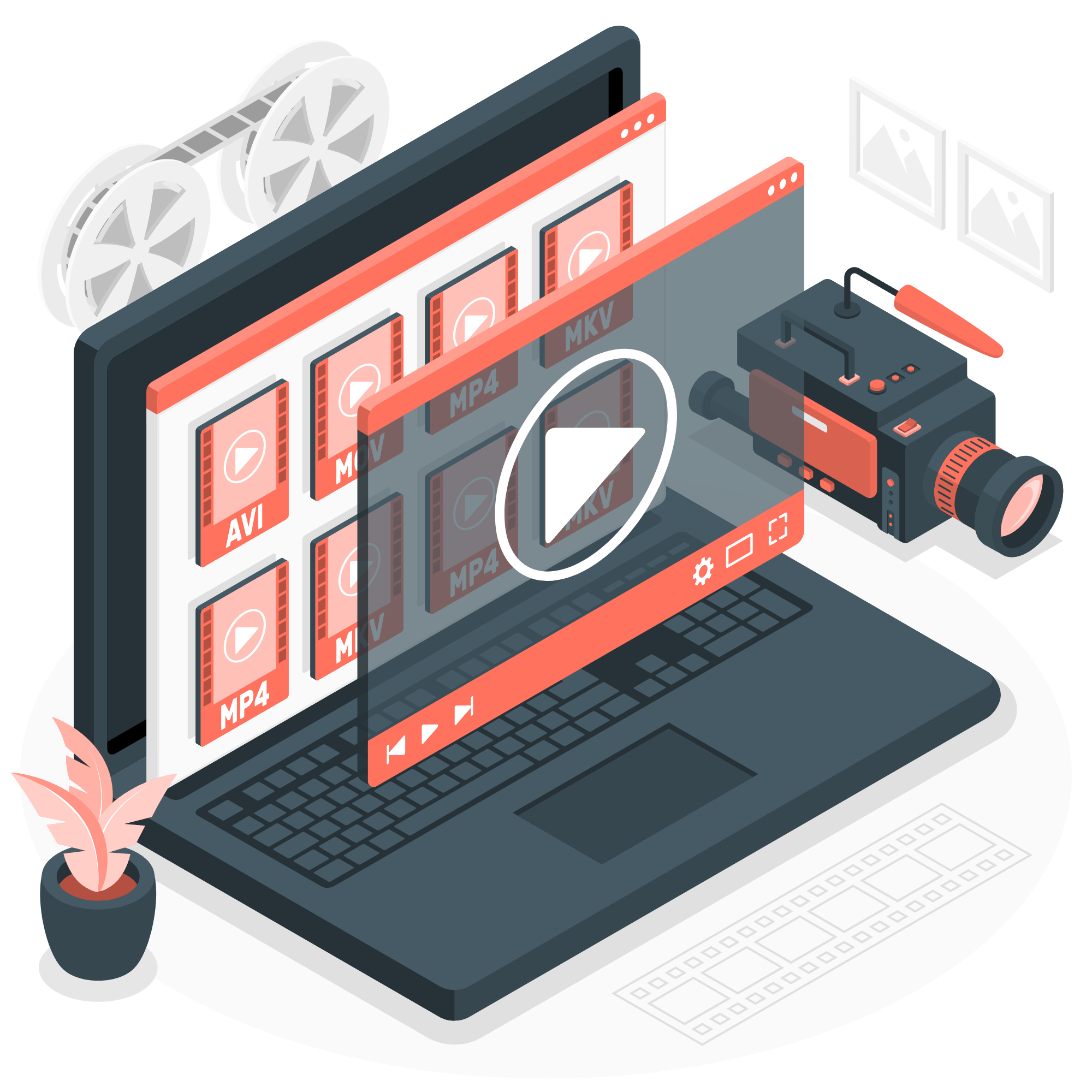 Chèn video
3. Chèn video
Để chèn video vào trang web, sử dụng thẻ <video> với cú pháp sau:
<video src="Tên tệp video" controls></video>
Các thuộc tính của thẻ <video>:
- src: Xác định tên tệp video, có thể bao gồm cả đường dẫn đến tệp video.
- controls: Hiển thị bảng điều khiển tệp video trên trình duyệt web.
Các định dạng video phổ biến:- MP4, OGG
Chức năng của bảng điều khiển:- Chạy- Tạm dừng- Tắt âm- Tăng/Giảm âm lượng- Phóng to/Thu nhỏ màn hình
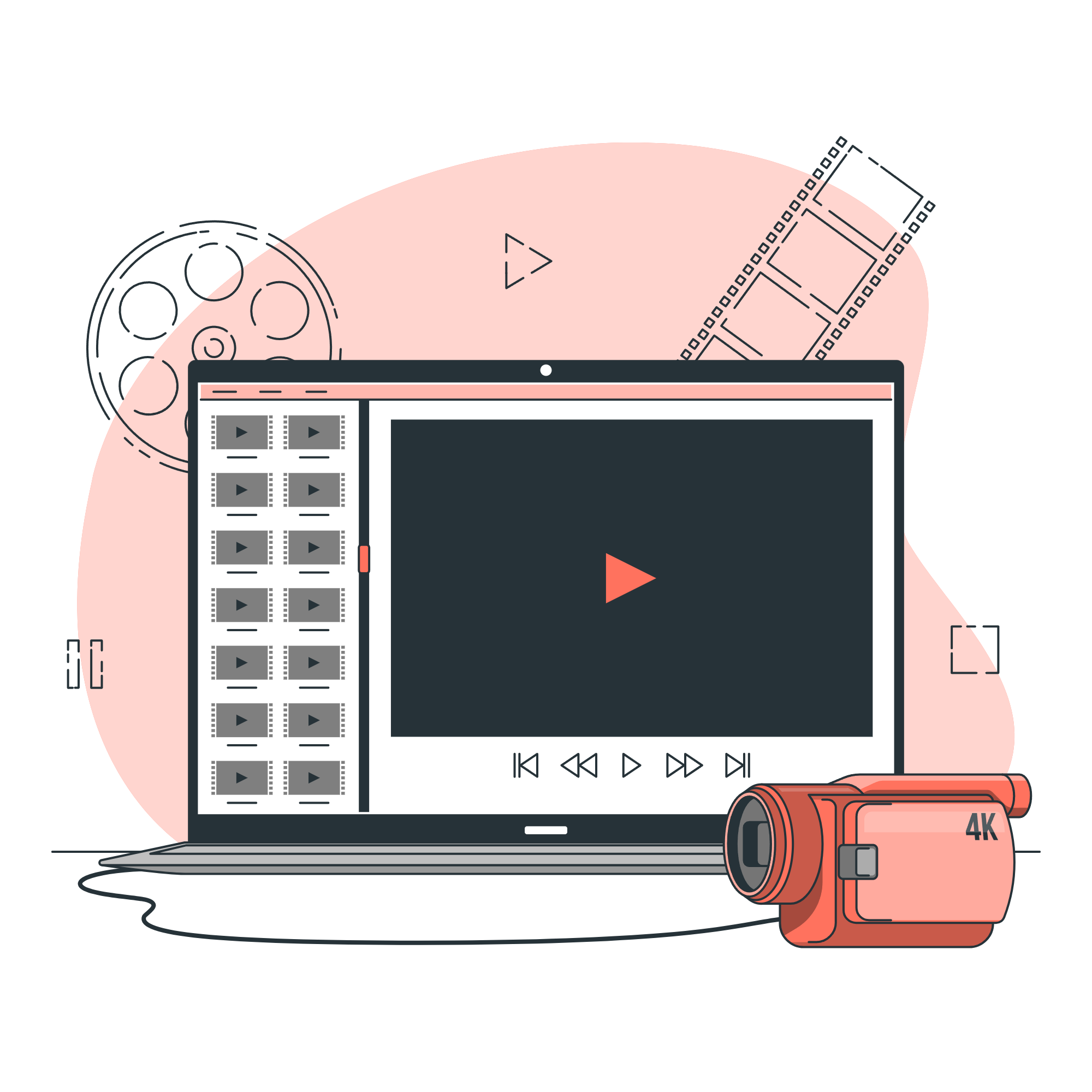 04
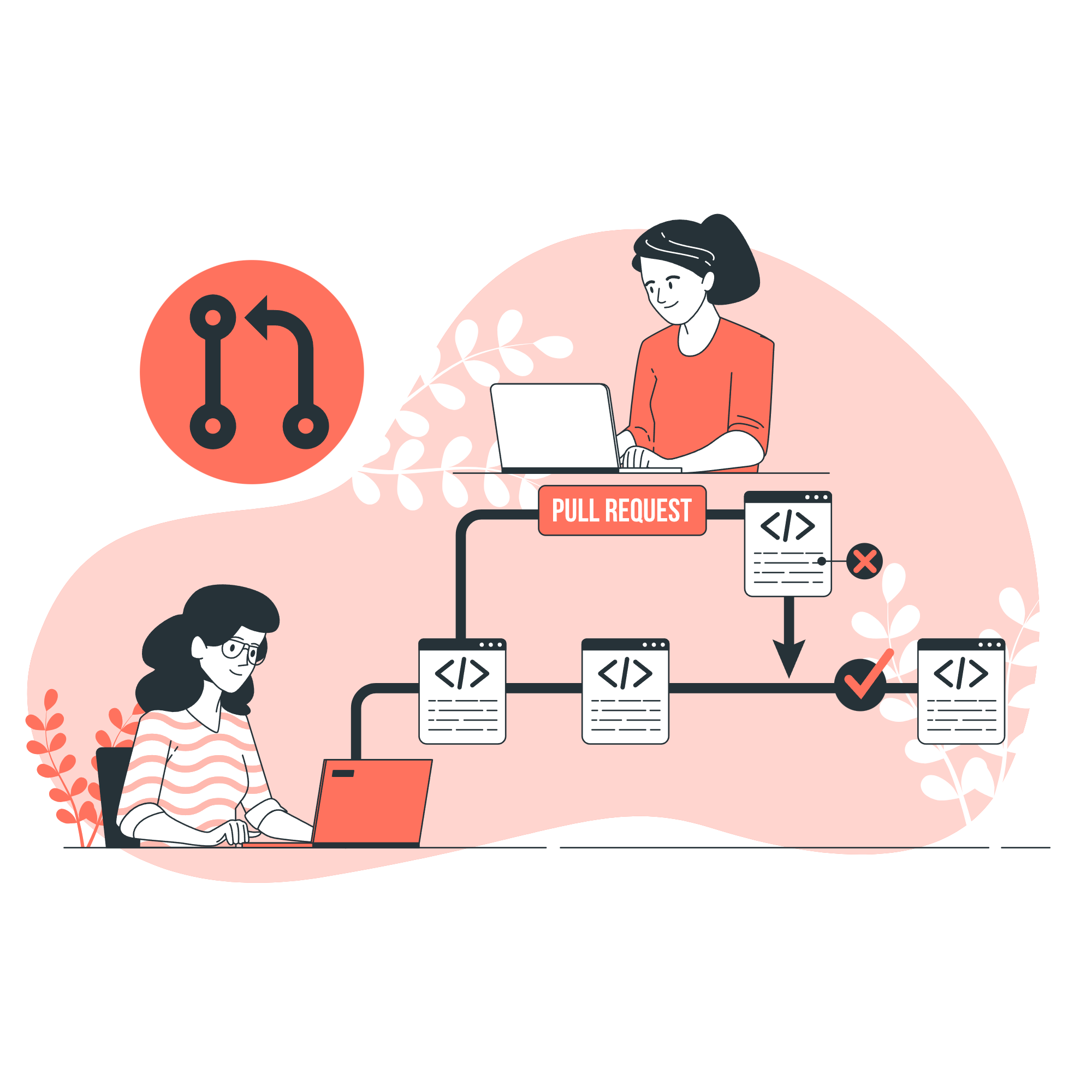 Sử dụng khung
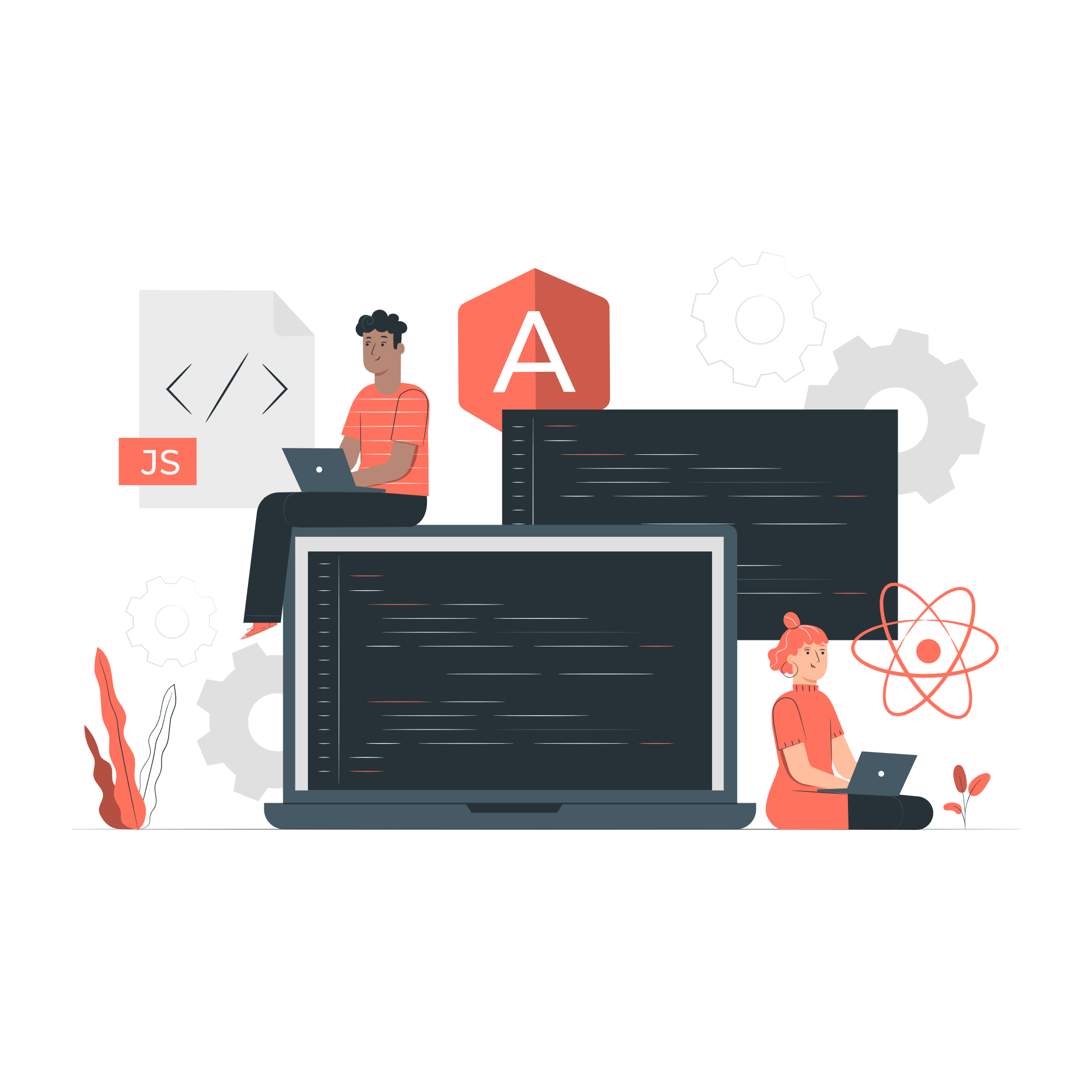 4. Sử dụng khung
Để nhúng một tệp HTML hoặc tài nguyên web khác vào văn bản HTML, sử dụng thẻ <iframe> với cú pháp sau:
<iframe src="url" width="Chiều rộng" height="Chiều cao"></iframe>
 Các thuộc tính của thẻ <iframe>:
- src: Đường dẫn đến tệp HTML hoặc tài nguyên web khác.
- width và height: Xác định kích thước chiều rộng và chiều cao của vùng được nhúng trên trang web, tính theo đơn vị pixel.
Sử dụng thẻ <iframe> giúp bạn nhúng nội dung từ các tài nguyên web khác vào trang web của mình một cách dễ dàng và linh hoạt.
Lưu ý: Khi chèn hình ảnh, âm thanh, video, có thể xác định vị trí tuỳ ý trên trang web để hiển thị thành phần được chèn vào. Nhưng khi nhúng nội dung trang web khác vào trang web hiện thời, không thể điều chỉnh vị trí hiển thị các thành phần trong trang web được nhúng.
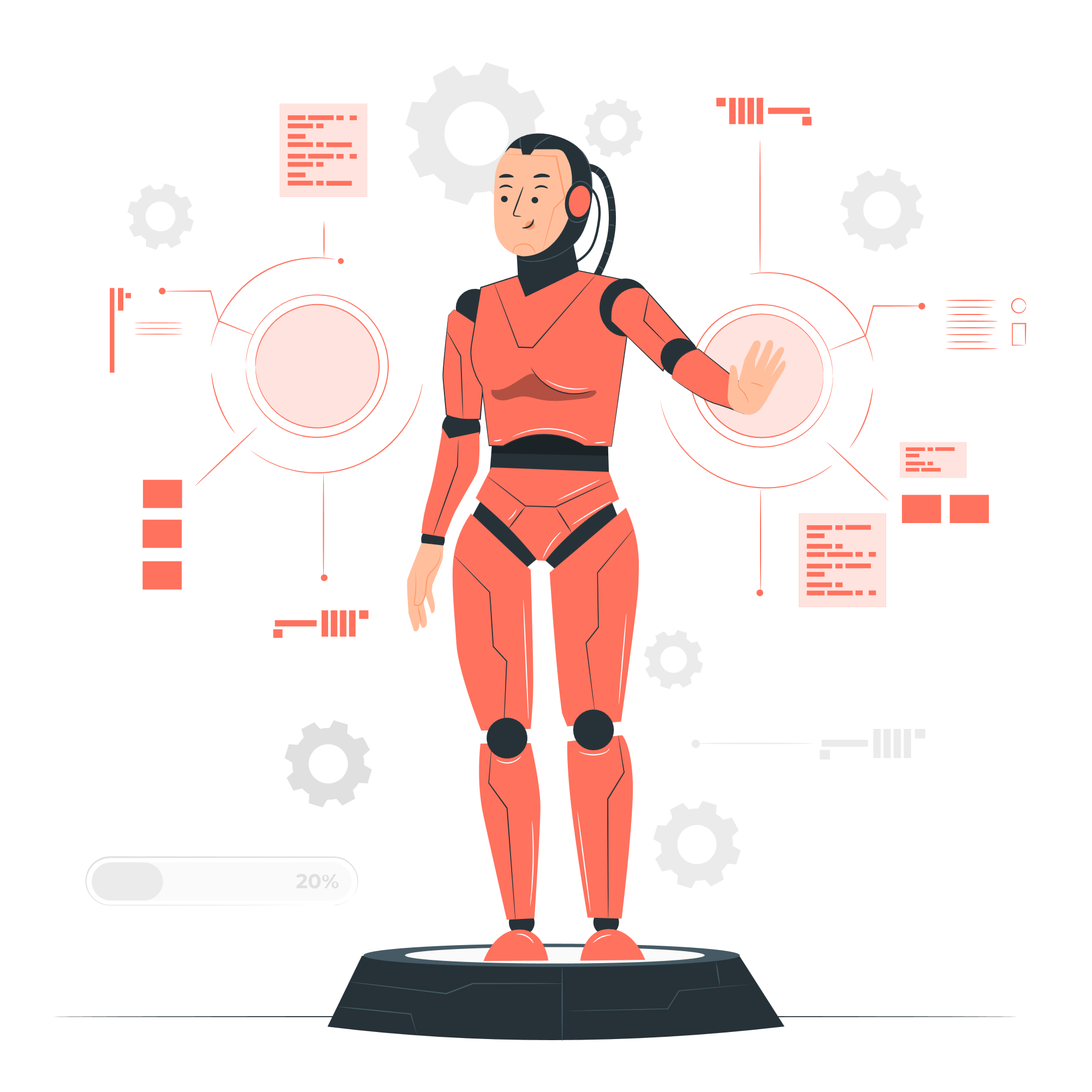 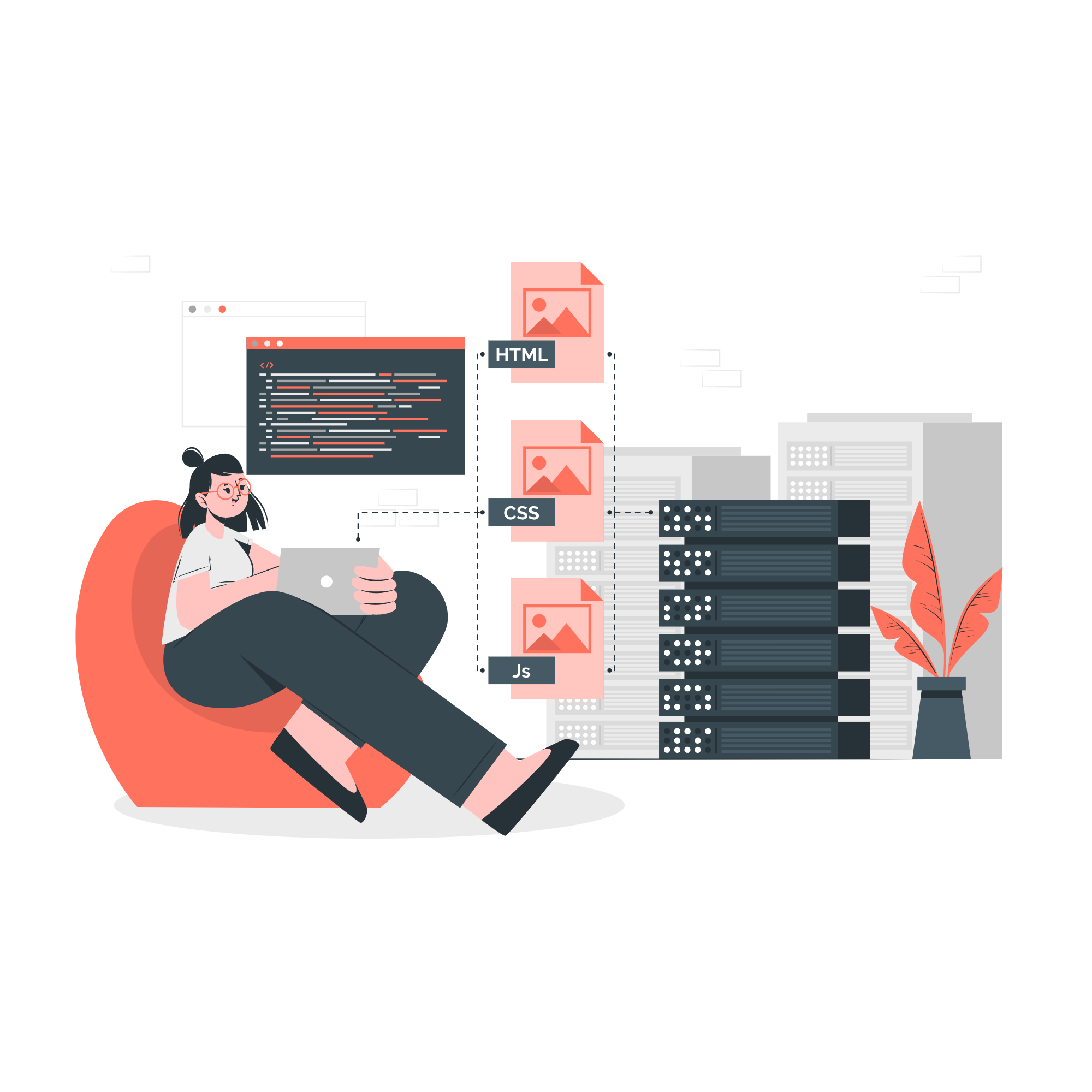